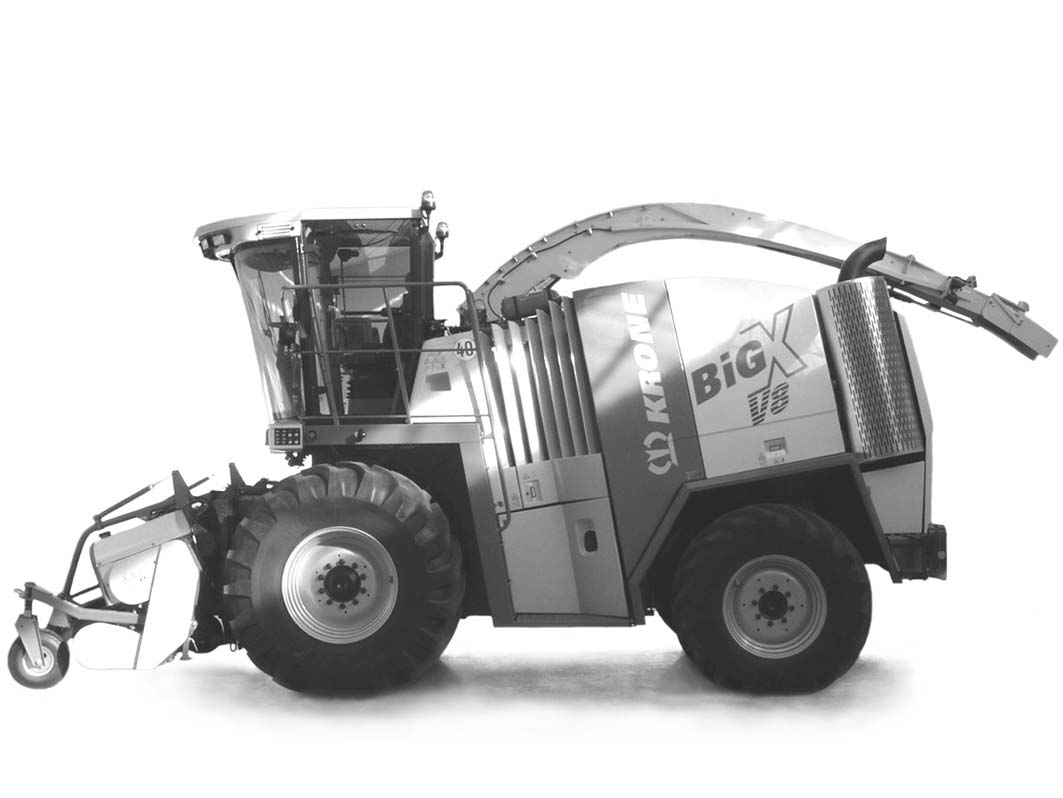 hakselaar
bn
Inhoudsopgave
Soorten 
Werking 
Aandrijving 
Stuurautomaat
Doel 
Onderhoud 
Veiligheid
Transport
opzetstukken
Soorten
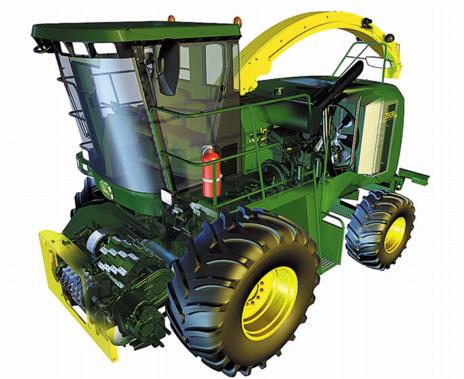 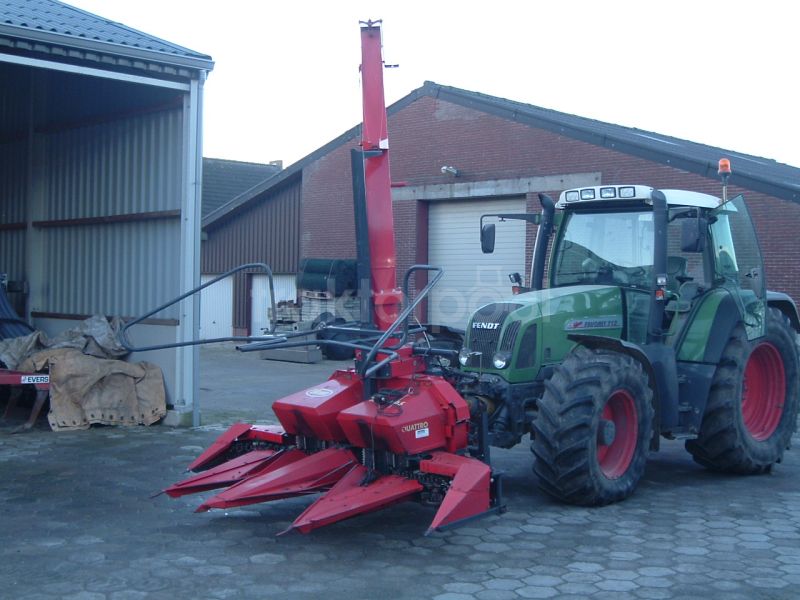 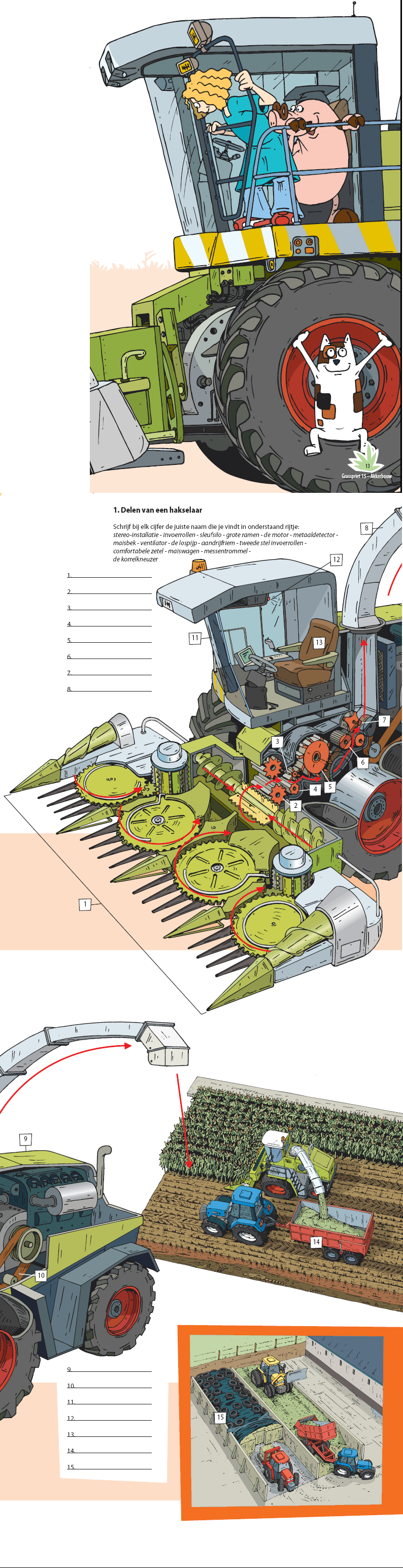 Werking
werking
AFSTELLEN
http://www.claas.fr/countries/generator/cl-pw/fr/products/ensileuse/jaguar_980-930/video_animation/ani_gutfluss/start,lang=fr_FR.html


Zorg  voor de goede afstelling van  messen kooi dat de messen net niet ergens tegenaan komt 

Zorg voor goede afstelling van de korrel kneuzer

Zorg voor de juiste afstelling van de invoer en de ventilator  

Zorg voor de juiste afstelling per gewas 


http://www.claas.fr/countries/generator/cl-pw/fr/products/ensileuse/jaguar_980-930/video_animation/ani_wartung/start,lang=fr_FR.html
Aandrijving
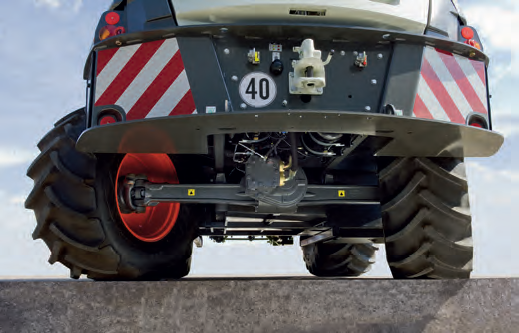 Stuur automaat
Doel
Het meest worden ze gebruikt voor gras en maïs als voerderwinning
onderhoud
Dagelijkse onderhoud 
Controleer of de machine schoon is en reinig indien
	nodig
Peil motorolie
Peil hydraulische olie, dichtheid van de installatie
Peil koelmiddel motor
Centrale smering
Banden
Lichtfunctie
Rem
Jaarlijkse onderhoud 
Goed afspuiten/smeren  van de machine
Reiniging
Zuiver maken van korrel kneuzer

Reiniging van de messen kooi + invoer

De bekken goed zuiver maken

Zuiver maken van de machine ook voor al om brand gevaar te verkomen
veiligheid
Houd genoeg afstand van de machine en voor al bij de bek 
Zorg voor de juiste afscherming van de bekken 

Maak de machine ook zuiver voor brand gevaar te verkomen
Transport
zorg voor goede afscherming van de bek
Zorg er voor dat de wielen in geklapt zijn 

Zet het stof scherm en druk rol omlaag
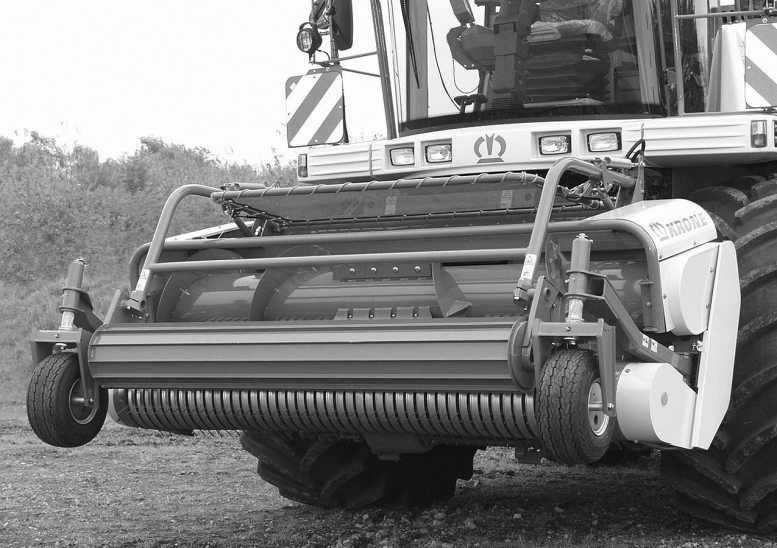 Opzetstukken Maïs balk met kettingen
Maïs balkmet roterende schotels
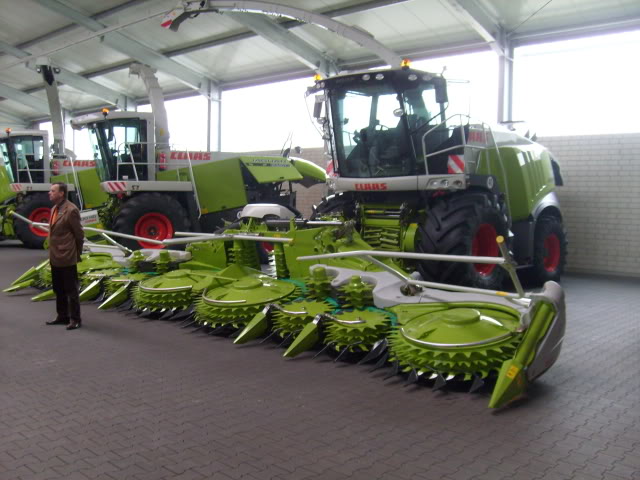 Kolvenplukkerwordt gebruikt voor maïskolven schroot
Pick up wordt gebruikt voor gras of luzerne
Maai bord wordt gebruikt voor het direct maaien en hakselen van gras
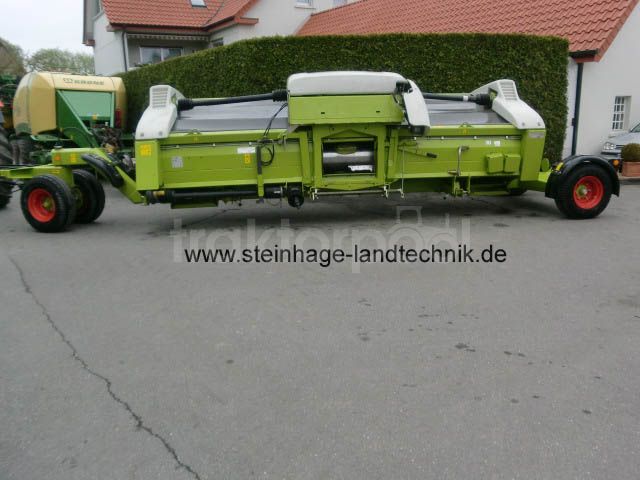 Maaiersvoor het maaien van gras